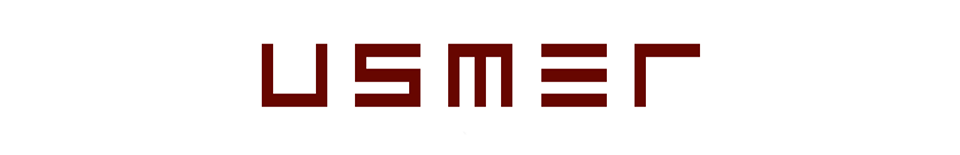 3.USMER “Meydan Kahvaltısı”
İnternet buluşması 
26 Ocak 2013 Cumartesi
Dr.Efe Aras, Danimarka
Tıp Doktoru
Omurga Cerrahisi Doktora Öğrencisi
Aarus Üniversitesi, Danimarka
Dr.Hatice Savaş, Michigan, ABD
Radyoloji YanDal Öğrencisi (Fellow)
University of Michigan
Dr.Ulaş Mehmet Çamsarı, Minnesota, ABD
Psikiyatri Uzmanı
Bağımlılık Psikiyatrisi YanDal Öğr., PGY6
Mayo Clinic , Minnesota
Didem Uzunaslan, İstanbul
Cerrahpaşa Tıp 5.Sınıf Öğr.
Denizhan Özdemir, Ankara
Hacettepe Tıp 5.Sınıf Öğr.
(MD, PhD Programı)
Gözde Altunkeser, İzmir
Dokuz Eylül Tıp 5.Sınıf Öğr.
Mehmet Yasin Yüksel, İstanbul
İstanbul Çapa Tıp 3. Sınıf Öğr.
Dr.Gamze Balcı Çamsarı, Minnesota, ABD
Psikiyatri Asistanı (Resident), PGY4
Mayo Clinic, Minnesota
Dr.Deniz Doruk, Massachusetts, ABD
Research Fellow
Harvard Üniversitesi, Boston
Dr.Kerim Karaoğlu, Wisconsin, ABD
Research Fellow
University of Wisconsin, Madison
Dr.Özgür Ölçülü, İstanbul
Göz Hastalıkları Asistanı
Beyoğlu Göz Hastanesi, İstanbul
Dr.Sami Uyar, Adana
Çukurova Tıp 3.Sınıf Öğr.
Vahap Kurt, İstanbul
Marmara Tıp 3.Sınıf Öğr.
Onur Semerci, Trabzon
Karadeniz Teknik Tıp 3.Sınıf Öğr.